Osservatorio Censis-Confcommercio
Clima di fiducia e aspettative delle famiglie
Primo semestre 2014

Giuseppe Roma, Direttore Generale Censis

16 aprile 2014
La deriva negativa sembra in leggera frenata
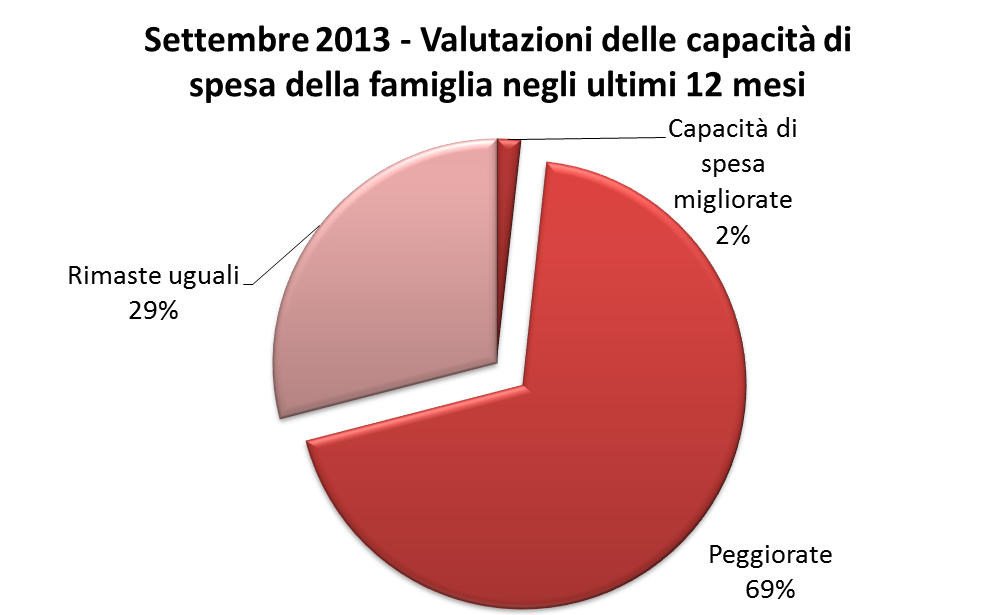 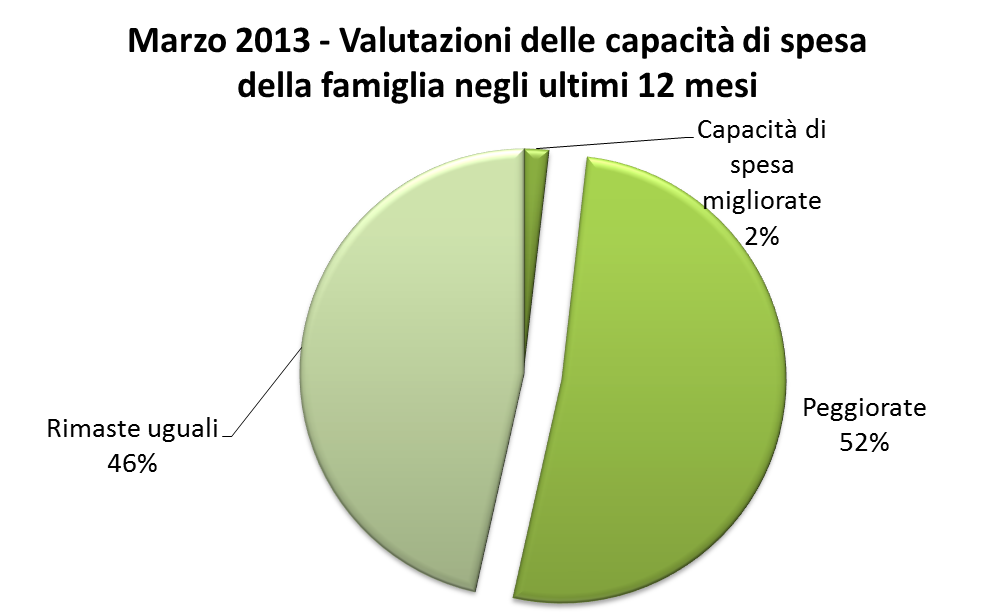 Fonte: Outlook Italia Censis-Confcommercio
Tornano ad aumentare gli ottimisti ed a ridursi i pessimisti, ma è l’incertezza che prevale e che descrive un quadro congiunturale ancora molto debole
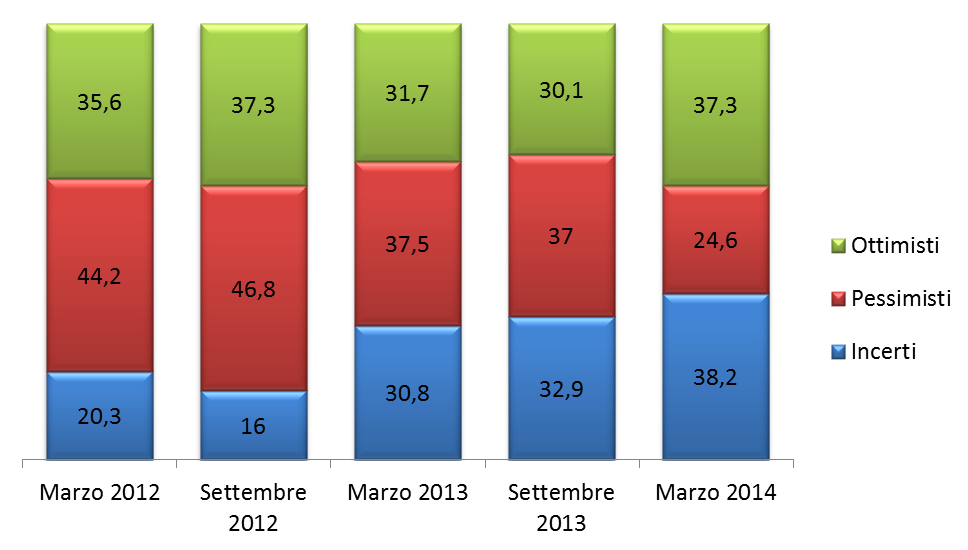 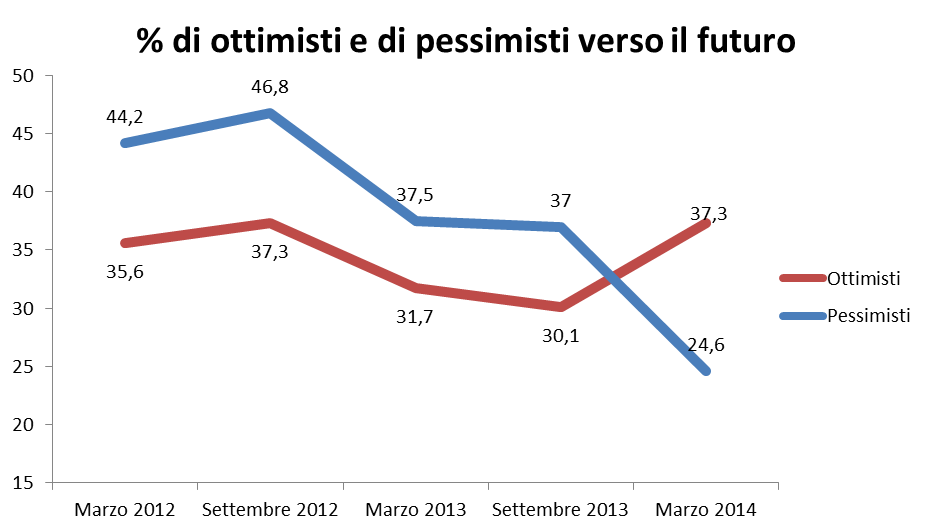 Pochi consumi, prevale la tattica del rinvio
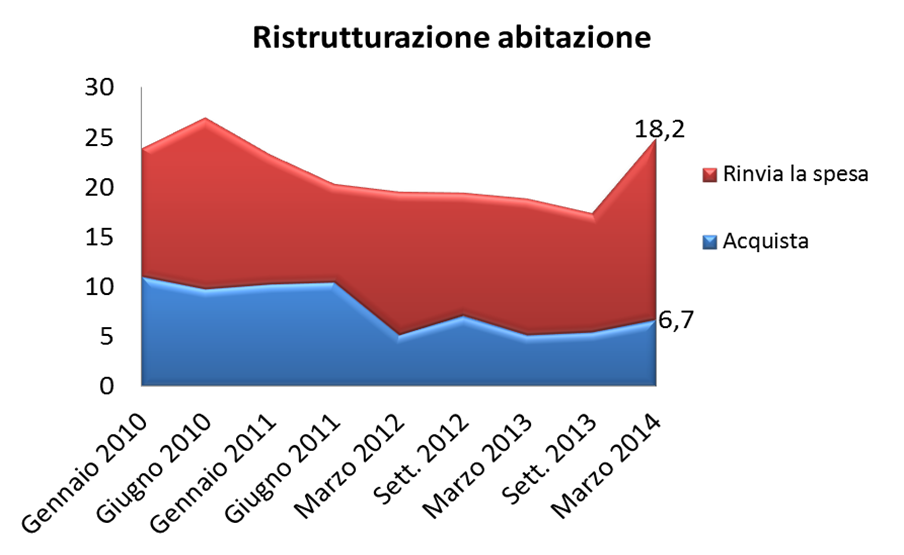 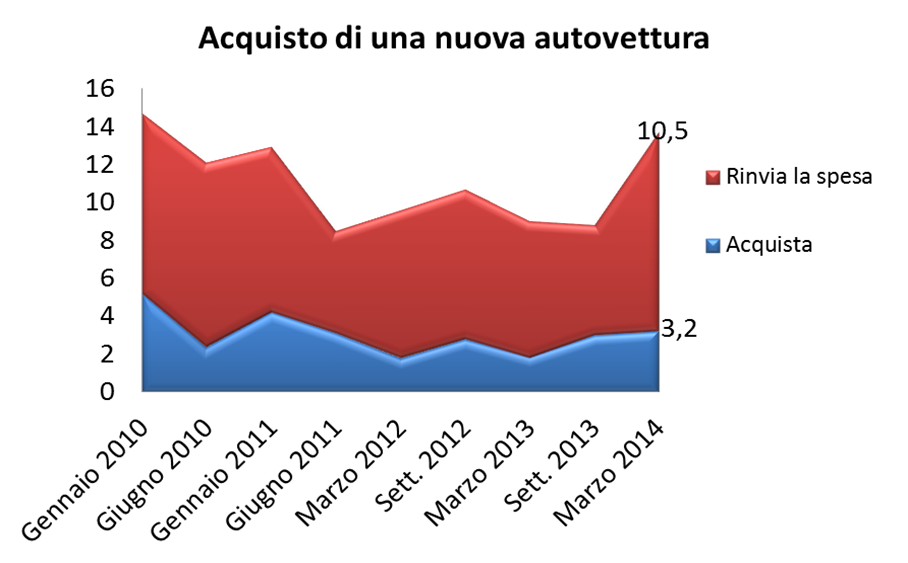 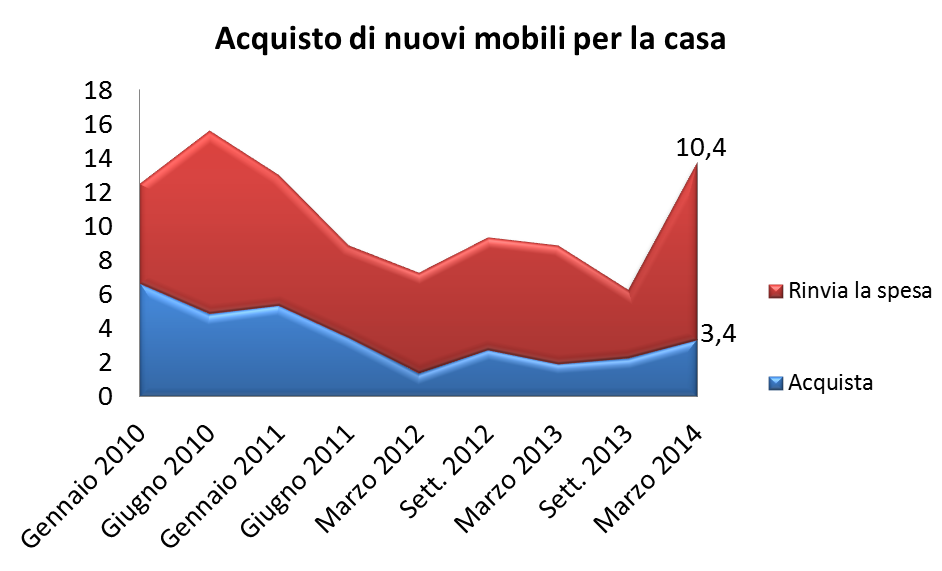 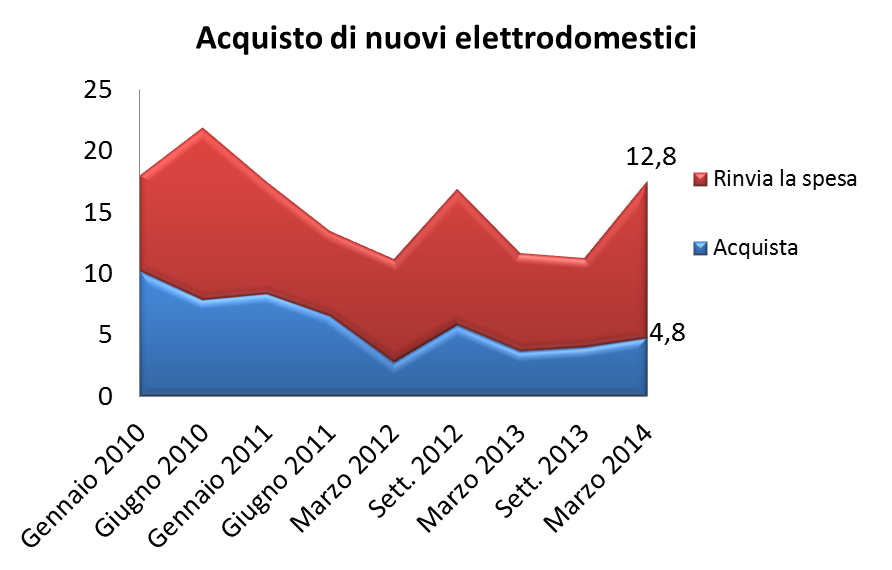 Famiglie attanagliate da preoccupazioni che depotenziano le capacità di spesa
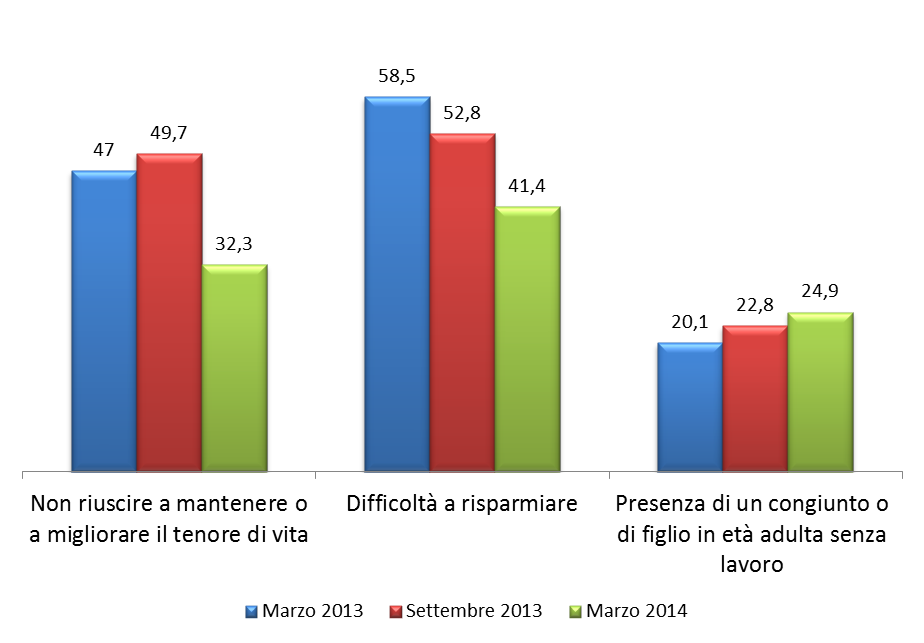 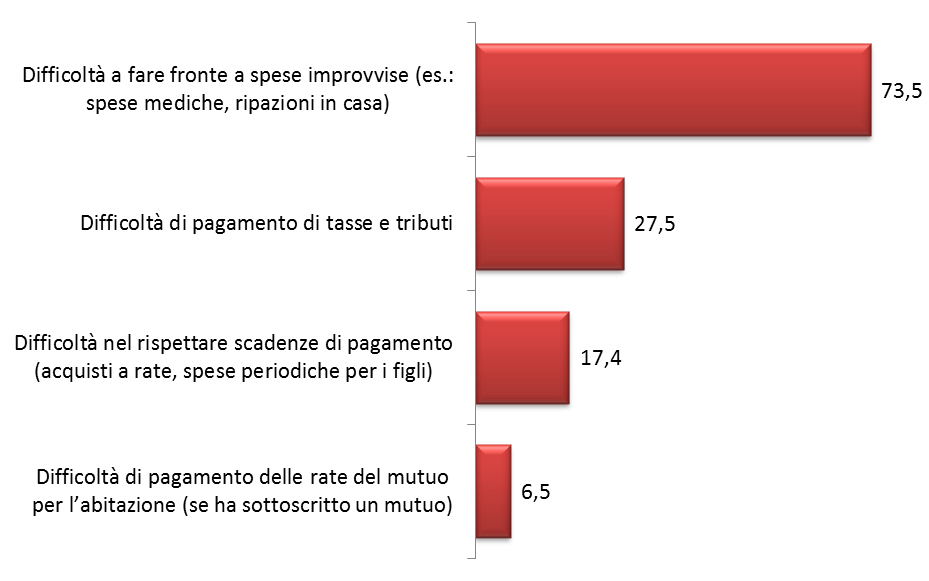 Il Governo Renzi dispone di un rilevante capitale di fiducia utile a rimettere in moto il Paese
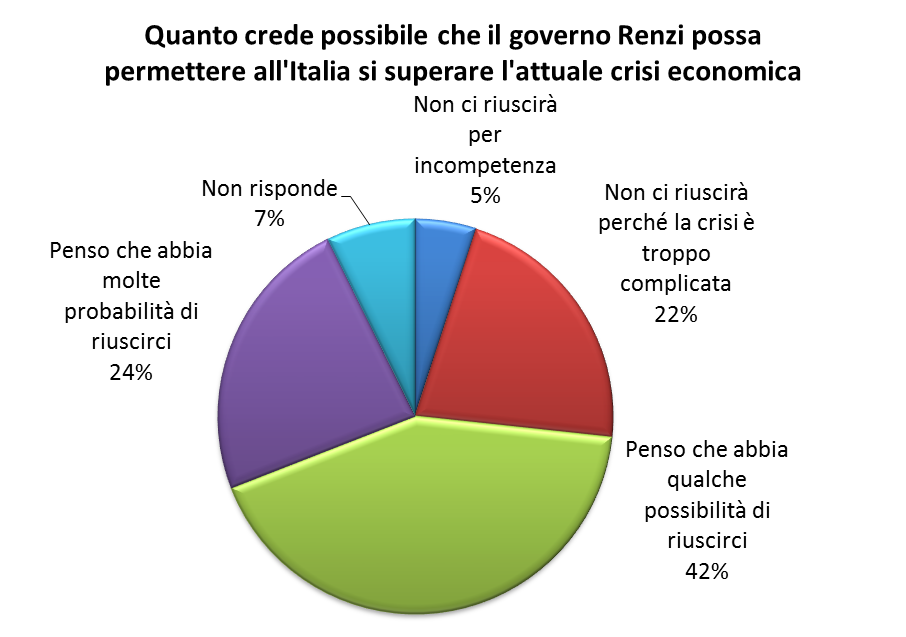 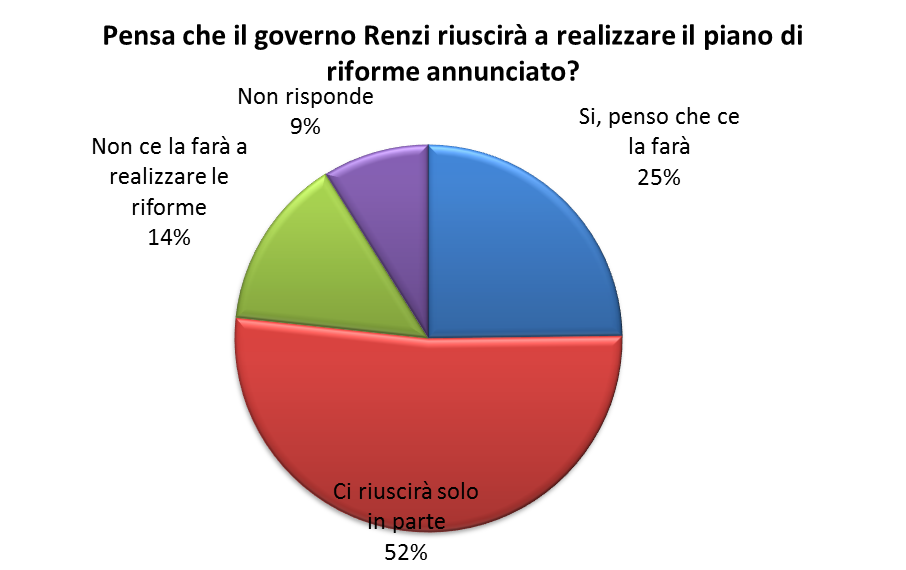